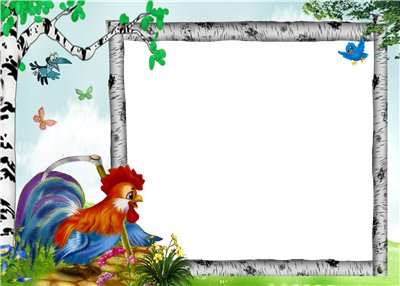 Отгадай загадку.
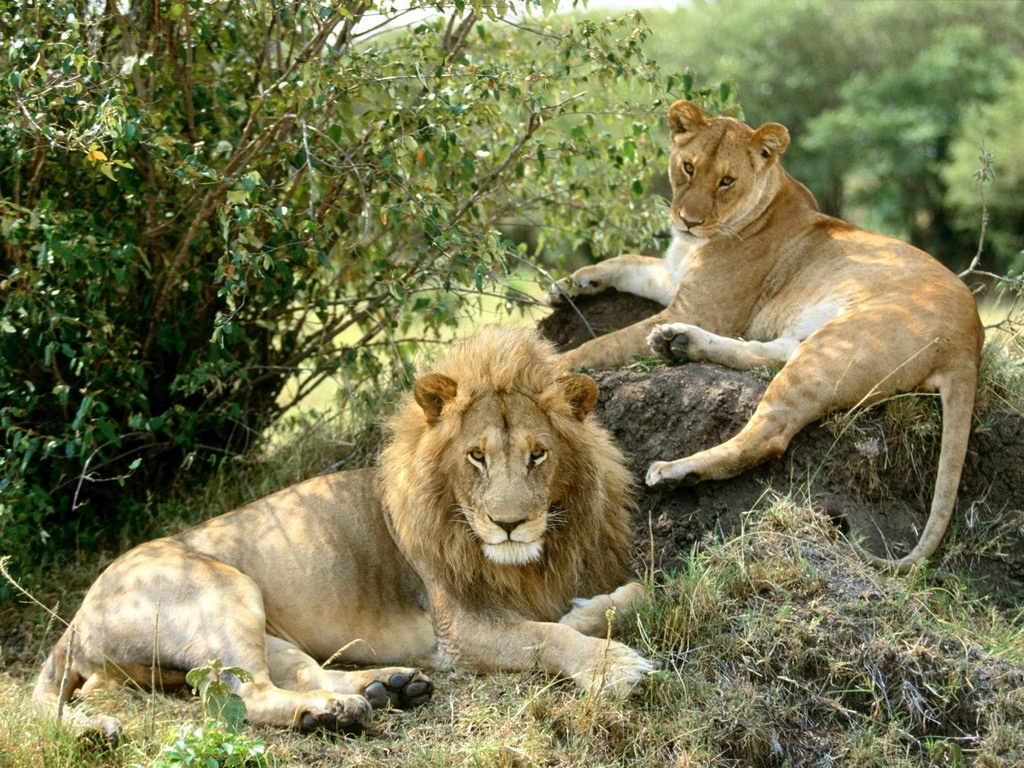 Очень вид у них чудной:
У папы - локоны волной,
А мама ходит стриженой.
За что она обижена?
львы
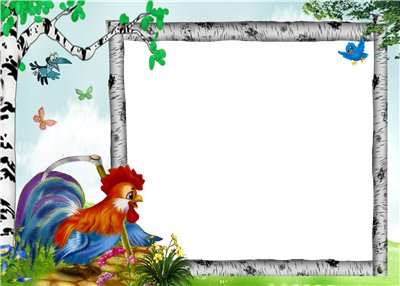 Отгадай загадку.
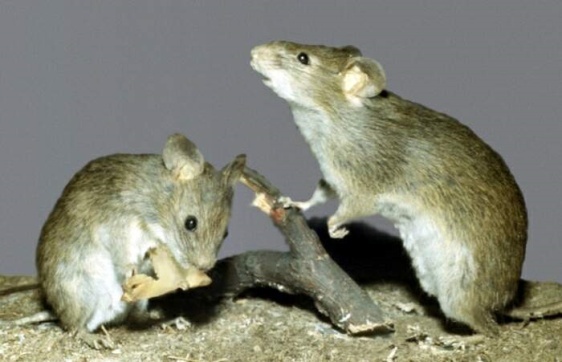 Под полом таится,
Кошки боится.
мышь
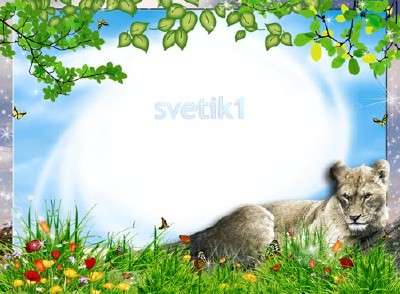 Изложение
Лев и мышка
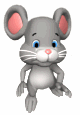 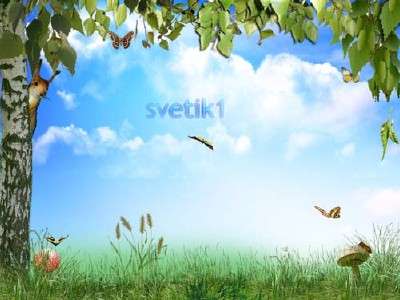 Лев спал. По нему пробежала
мышка. Лев проснулся и поймал её.
Мышка просила отпустить её и обе-
щала отплатить добром. Лев засмеял-
ся и отпустил мышку.
    Однажды льва поймали охотники и
привязали к дереву. Мышка услышала
рёв льва, прибежала и перегрызла верёвку.
     Так мышка спасла льва и выполнила обещание.
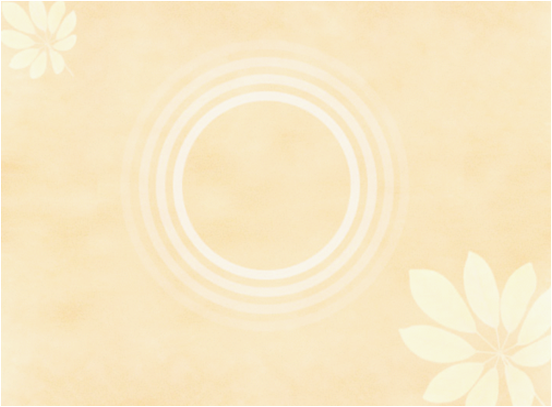 Читаем и пересказываем:
Лев спал. По нему пробежала мышка. Лев
 проснулся и поймал её. Мышка просила от-
пустить её и обещала отплатить добром. Лев засмеялся и отпустил мышку.
Однажды льва поймали охотники и при-вязали к дереву. Мышка услышала рёв льва, прибежала и перегрызла верёвку.
Так мышка спасла льва и выполнила обе-щание.
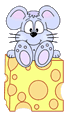 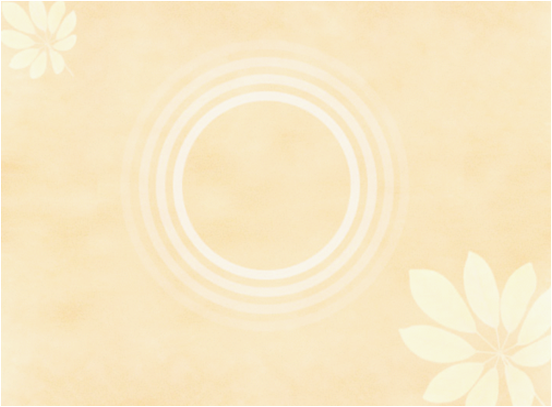 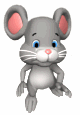 Ответь на вопросы:
Что случилось однажды с
   мышкой?
Что она пообещала льву?
 Почему лев засмеялся? 
 Как маленькая мышка вы-
   полнила своё обещание?
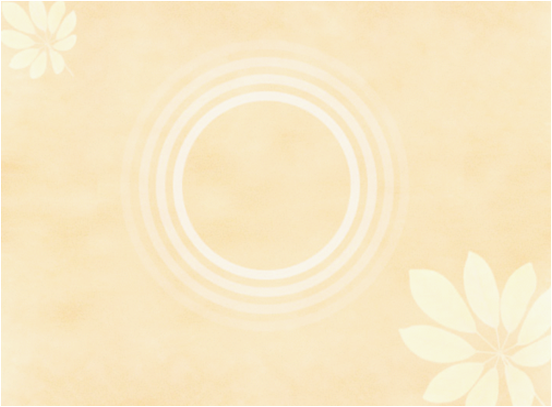 Ле.. спал. По нему проб..жала
мышка. Ле.. проснулся и п..ймал её.
Мышка пр..сила отпустить её и об..-
щ..ла отпл..тить д..бром.  Ле.. засм..ял-
ся и отпустил мышку.
    Однажды льва п..ймали охотники и
прив..зали к дереву. Мышка услышала
рё.. льва, приб..жала и перегрызла верё..ку.
     Так мышка сп..сла льва и выполнила обещ..ние.
е
в
в
о
о
е
а
а
о
в
е
о
я
в
е
в
а
а
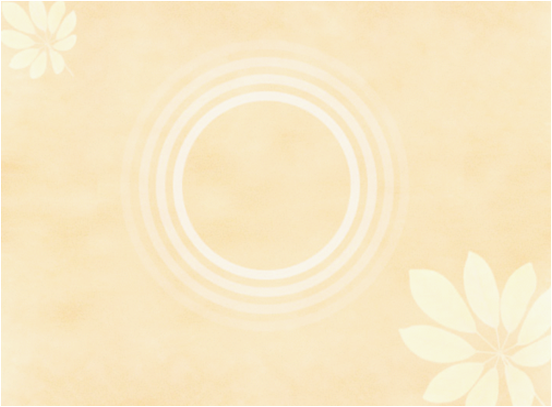 Слова для справок:
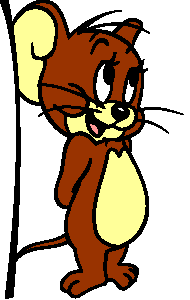 Пробежала, проснулся,
отпустить, отплатить
 обещала, (обещание),
однажды, охотники,
перегрызла, выполнила.
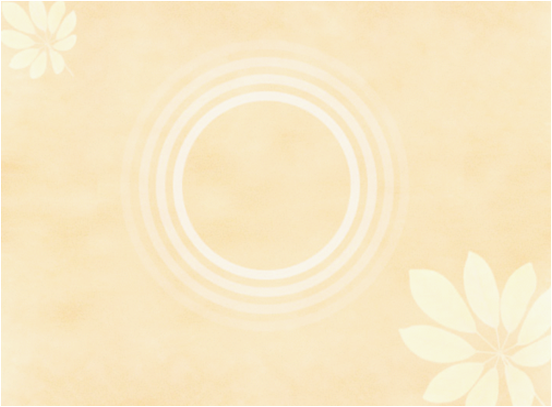 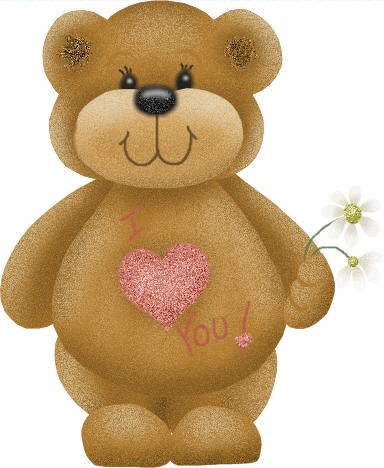 И Ы
мышка
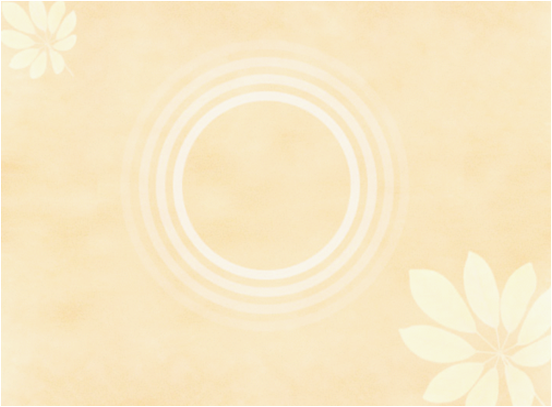 Напиши изложение по вопросам.
спал
1. Что делал  лев?
мышка
2. Кто по нему пробежал?
проснулся, поймал
3. Что сделал  лев?
4. О чём просила мышка и что она обеща-
ла?
отпустить, отплатить
5. Как поступил  лев?
засмеялся, отпустил
6. Что случилось  однажды со львом?
поймали, привязали
7. Что сделала мышка?
услышала, прибежала, перегрызла
Скачано с www.znanio.ru